Figure 2. Immunoreactivity for α1-GABAAR and in vivo firing patterns of identified basket and bistratified ...
Cereb Cortex, Volume 17, Issue 9, September 2007, Pages 2094–2107, https://doi.org/10.1093/cercor/bhl117
The content of this slide may be subject to copyright: please see the slide notes for details.
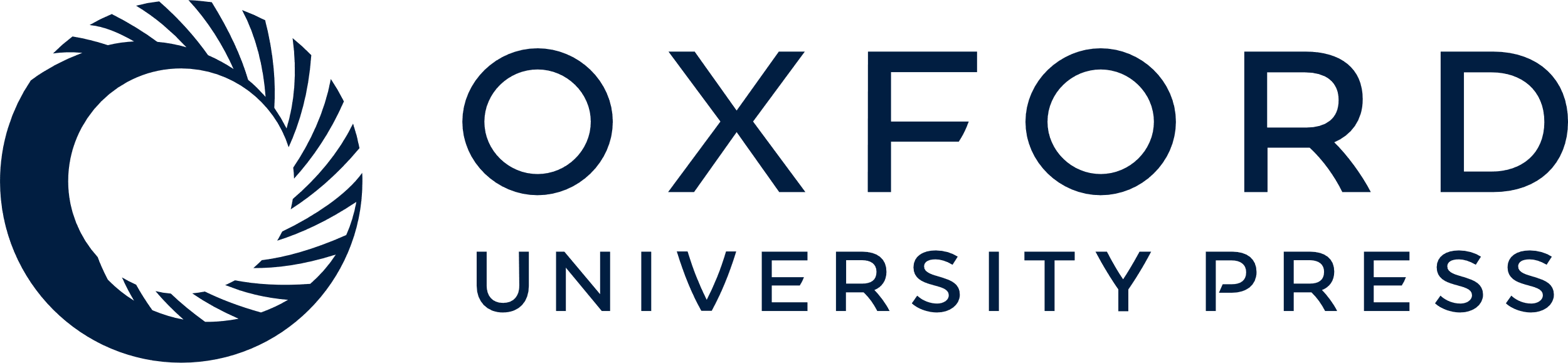 [Speaker Notes: Figure 2. Immunoreactivity for α1-GABAAR and in vivo firing patterns of identified basket and bistratified cells. (A1–2, B1–2) Confocal microscopic images of 60-μm-thick sections containing the somata of neurobiotin-labeled basket (T119a, A1) and bistratified (C8b, B1) cells, immunoreacted for α1-GABAAR (A2, B2). The soma of the basket cell (arrow in A1) is located at the border between strata pyramidale (sp) and oriens (so), the dendrites arborize in strata oriens and radiatum (sr), and the axon branches mostly in stratum pyramidale (double arrows). The soma of the bistratified cell (arrow in B1) is located in stratum oriens with dendrites and the axon (e.g., double arrow) arborizing in strata oriens and radiatum. Strongly α1-GABAAR–immunoreactive dendrites (e.g., double arrowheads) and somata (e.g., crossed arrow) are also present. Insets and arrows in (A) and (B) demonstrate that the soma of the labeled cells are immunoreactive for α1-GABAAR. (A3,B3) Firing patterns of identified basket cell T119a and bistratified cell C8b during theta and ripple oscillations. Scale bars: (A, B) 50 μm; insets 5 μm; ripples 0.1 mV and 0.02 s; lfp 0.5 mV and 0.2 s; spikes 0.5 mV.


Unless provided in the caption above, the following copyright applies to the content of this slide: © The Author 2006. Published by Oxford University Press. All rights reserved. For permissions, please e-mail: journals.permissions@oxfordjournals.org]